Grant Writing Support Program Webinar
How to take advantage of NRECA’s Grant Writing Support Program. 
When to request support.
What to expect when requesting support.
August 30, 2022
Contact Technical Support
For immediate help, call Freestone at (866) 702-3278 or +1 (770) 805-6292.
Submit Your Questions
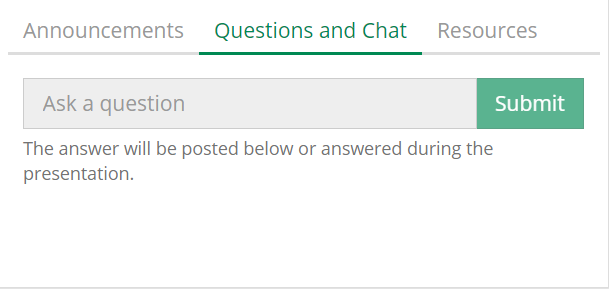 Step 1: Type in your question.
Step 2: Click the Submit button.
August 26, 2022
| Pg. 3
Download Today’s Files
1. Click here in the Resources box to open the presentation slides or handout.
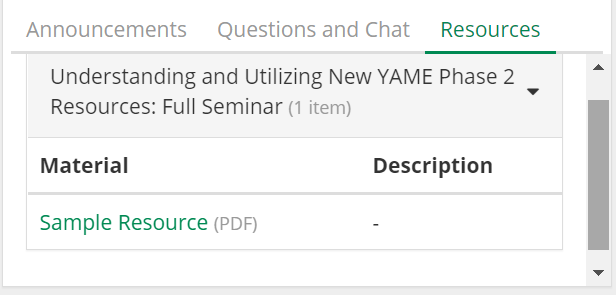 2. Click on an icon to print or save the file.
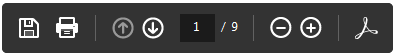 Agenda
1
4
HELPFUL LINKS
PORTAL QUESTIONNAIRE
2
WRITING SERVICES PRELIMINARY PREP
5
FAQs
3
PROPOSAL PROCESS
Helpful Links
Portal
Infrastructure Hub
Guidebook
How NRECA members request writing support
Information + guidance:
Current funding opportunities
How to get started:
Preparing for funding opportunities
Link
Link
Link
| Pg. 6
Writing Services: Preliminary Prep
Obtain Unique Identifier (UEI) (formerly DUNS)
Identify Funding Opportunity (FOA) Number
Preliminary Prep
Review FOA Eligibility Criteria / Partnerships
Collect Data
Request Writing Assistance through the Portal
Writing Services: Preliminary Prep
Obtain Unique Identifier (UEI) (formerly DUNS)
Preliminary Prep
Register on Grants.gov and SAM.gov
Receive UEI and CAGE Code (approximately 44 days)
Writing Services: Preliminary Prep
Preliminary Prep
Identify Funding Opportunity (FOA) Number
Check agency websites, attend webinars, sign up for mailing lists
Open or nearly-open opportunity
Read through full FOA and understand the requirements
Concept paper or full proposal? 
Preferably ~6-8 weeks of lead time
Writing Services: Preliminary Prep
Preliminary Prep
Review FOA Eligibility Criteria / Partnerships
Double and triple check eligibility requirements
Electric utility, states, tribes, municipality, for-profit, or non-profit?
Partnering (3-6 weeks, ideally)
Writing Services: Preliminary Prep
Develop a Diversity, Equity and Inclusion (DEI) Plan tailored to project (See Guidebook p. 18)
Develop a Cybersecurity Plan tailored to project (See Guidebook, p. 18)
Create a Project Plan (See Guidebook, p. 17)
Preliminary Prep
Collect Data
\Writing Services: Preliminary Prep
Preliminary Prep
Include FOA information (any links, press releases, or opportunity announcement)
Fulfill the Pre-Eligibility checklist!
Request Writing Assistance through the Portal
Proposal Process
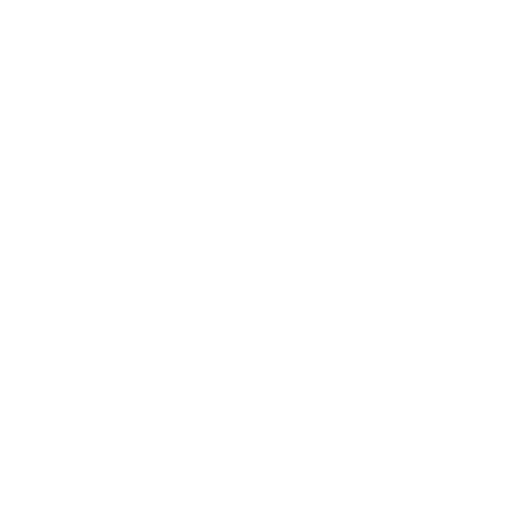 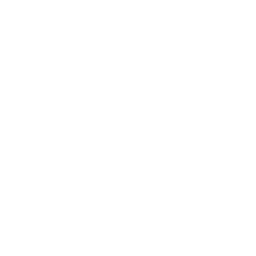 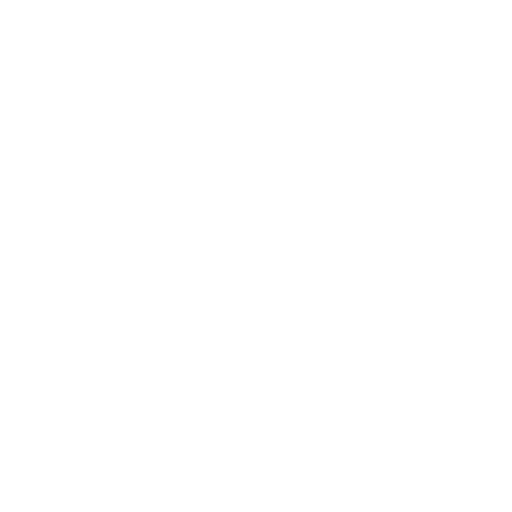 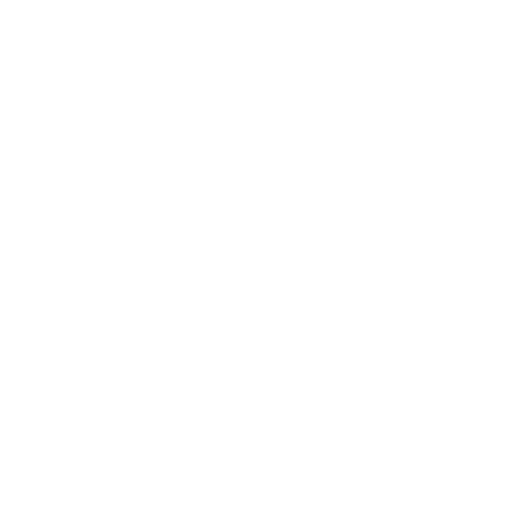 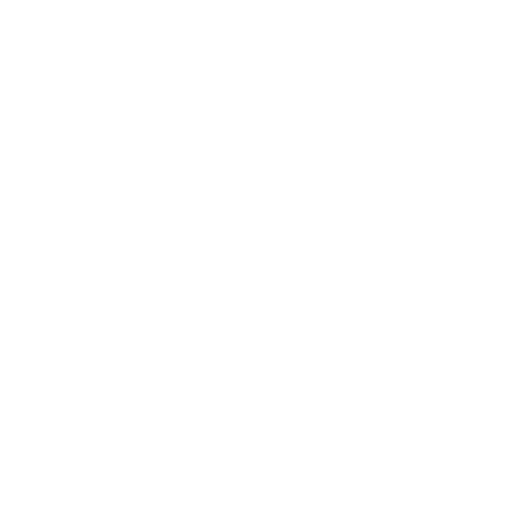 Kick-off
Screening Call
Meet Writer
Submission
Submit Request
Proposal design workshop

Sharing platform

Milestones

Roles & responsibility
Co-op Readiness Verification

FOA review

Determine next steps
Co-op + Writer introduction

Funding & project overview 

Terms of collaboration
Pre- submission review (2 days to deadline)

Submit

Lessons learned

Surveys
Preliminary prep work

Submit request for writing support through Portal

CSL reviews request (3-5 business days)
CSL Grant 
Writer Pairing
Quality 
Control
Co-op + Writer Contract
Portal Questionnaire
1
Cooperative Name
2
Cooperative State
3
RUS Number
Which IIJA Program are you pursuing or considering pursuing?
4
Portal Questionnaire
What is the number/name of the solicitation (i.e. Funding Opportunity Announcement (FOA), Request for Proposal (RFP) or Notice of Funding Opportunity (NOFO) that you are interested in applying to?
5
Please provide any link(s) to the source of the information you have found on this specific funding opportunity that your cooperative is interested in.
6
What is the due date for your grant application in the announcement?
7
Portal Questionnaire
8
Do you know your CAGE code?
Have you collected, or do you plan to collect, readily available demographic data for your cooperative or territory where the project will happen?
9
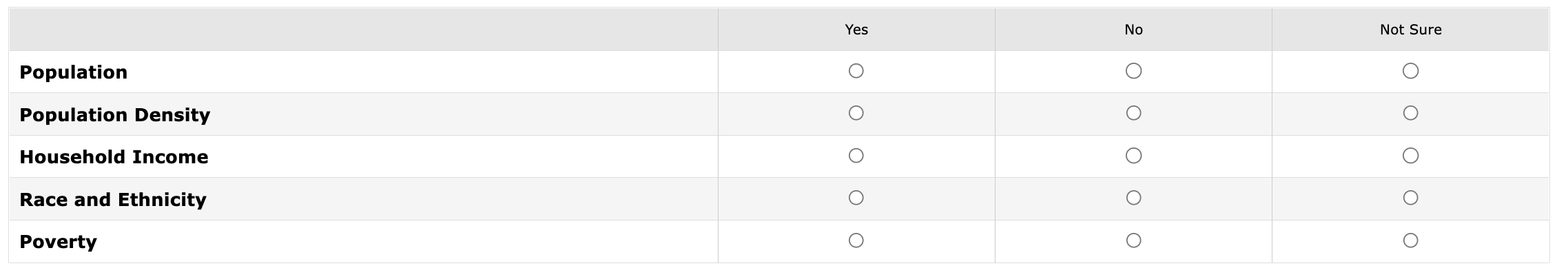 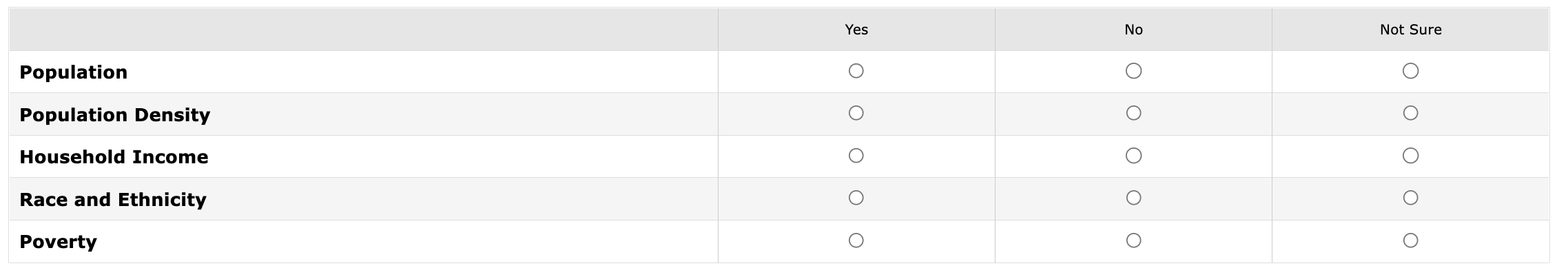 10
Do you plan to team with other organizations to make your grant application?
Portal Questionnaire
Please check the following boxes to indicate if your project will include the technologies listed below.
11
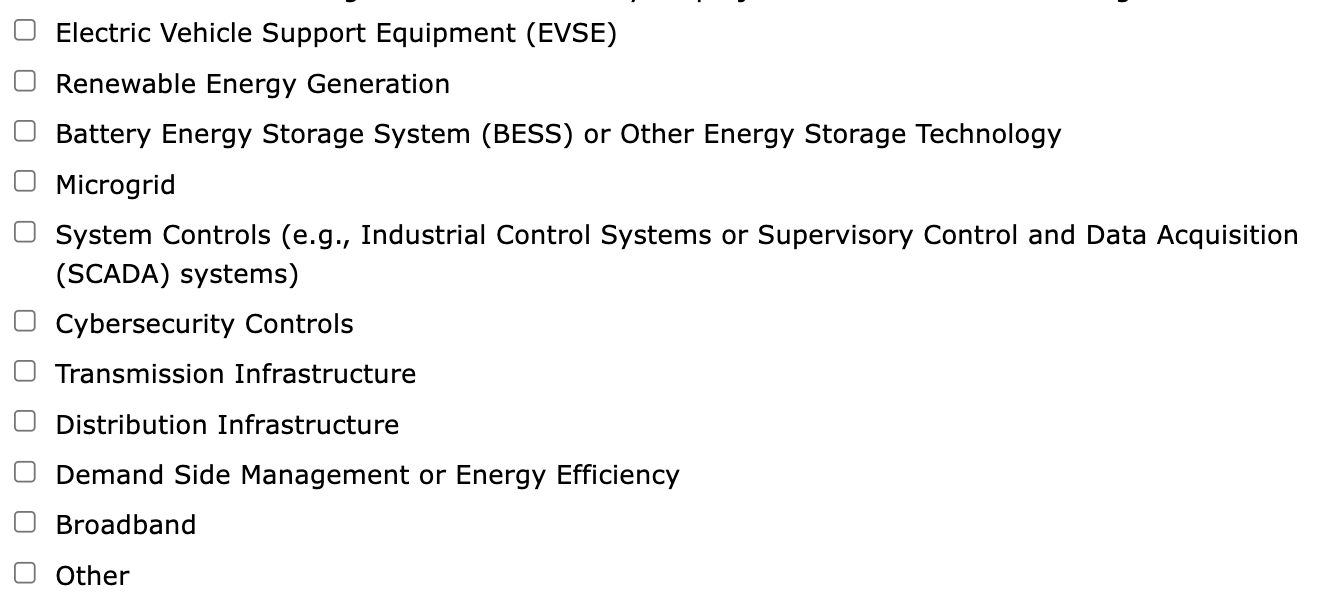 Portal Questionnaire
The FOA may require a Diversity, Equity and Inclusion (DEI) Plan that is project-specific and outlines how the project outcomes will benefit underserved communities through participation. Does your organization have an existing DEI plan?
12
13
Tell us more. Is there anything else we should know about your application?
[Speaker Notes: #12: Read the FOA, have your plan, then tailor the plan for the project. Don’t just upload your generic organizational DEI plan.]
FAQs
Can you help with research, concept development, technical assistance, or grant management?

Sometimes, and only when paired with funding opportunity application writing assistance. Once application has been made through the portal, CSL can look for writers that may provide other services in addition to writing assistance services. 

CSL cannot guarantee matches to all other services (outside of writing) required by the cooperative. Cooperatives seeking significant research, concept development, technical assistance, or grant management services should pursue these independent of this writing assistance process.
FAQs
Can you share the name of other co-ops that have submitted through the Portal in case we want to partner with them? 
No. In the interest of privacy, CSL and NRECA will not be sharing the names of cooperatives that submit requests for writing assistance.
FAQs
How do we construct a Diversity, Equity and Inclusion (DEI) Plan? 
Cooperatives should begin by reviewing NRECA DEI guidance and other common federal data requirements.

Many funding opportunities, particularly from the Department of Energy, will require unique DEI Plans specific to a project concept. Cooperatives should have baseline  organizational and territory DEI data (e.g., DEI Statement, territory demographics, standing DEI goals) ready to include in that Plan. Then, cooperatives add concept-specific DEI data and impacts as needed.
FAQs
What is the pay structure and how are the costs incurred?
In the Co-op-Writer Contract you will see: 
$1,500 Converge support fee
$500 NRECA administration fee
Writer fees - examples:
Hourly ($75 - $120 per hour)
Flat fee ($250 - $20,000)
Retainer ($1,000 for 10 hours)
Contact
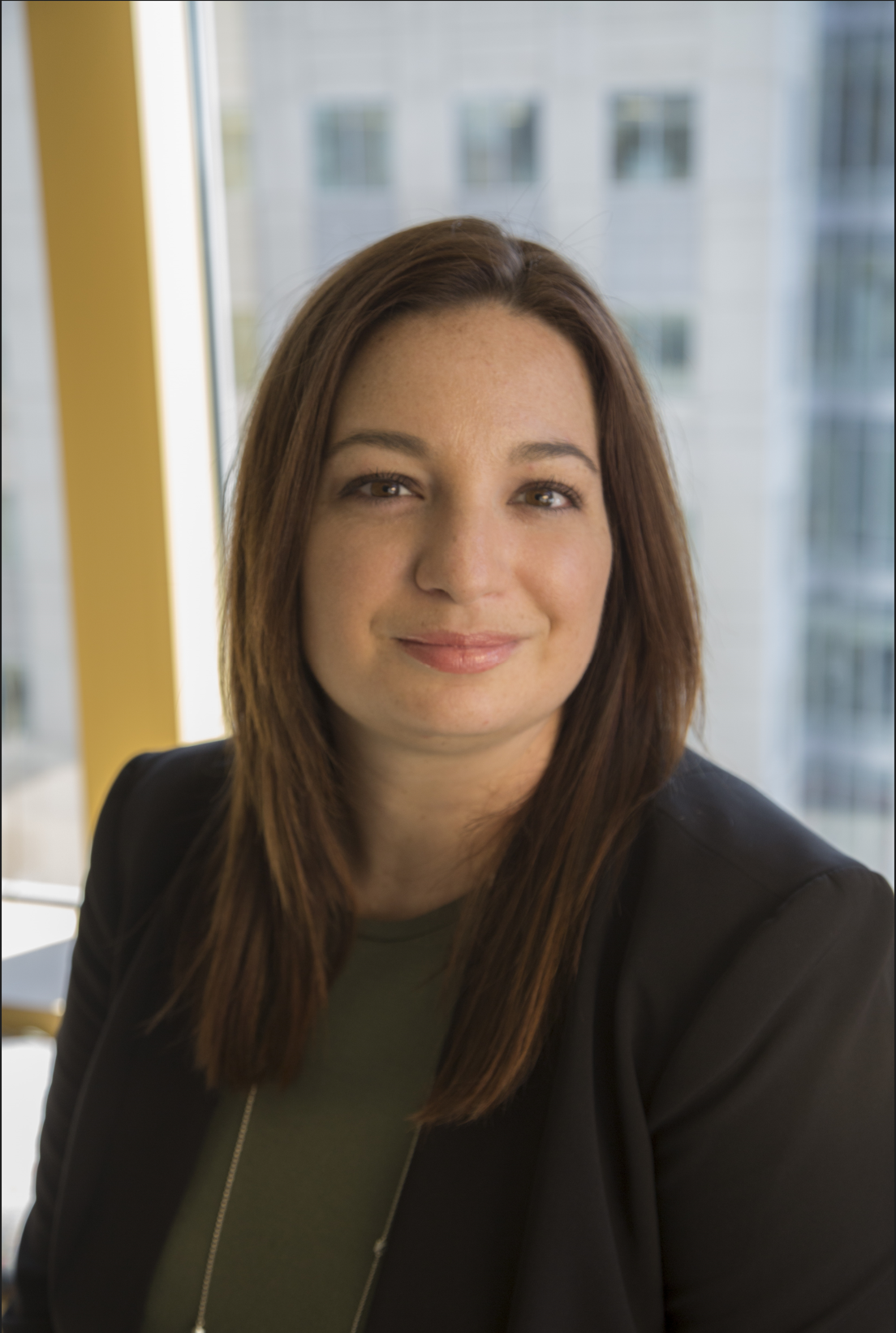 LAUREN KHAIR
Director, Business Transformation
lauren.khair@nreca.coop
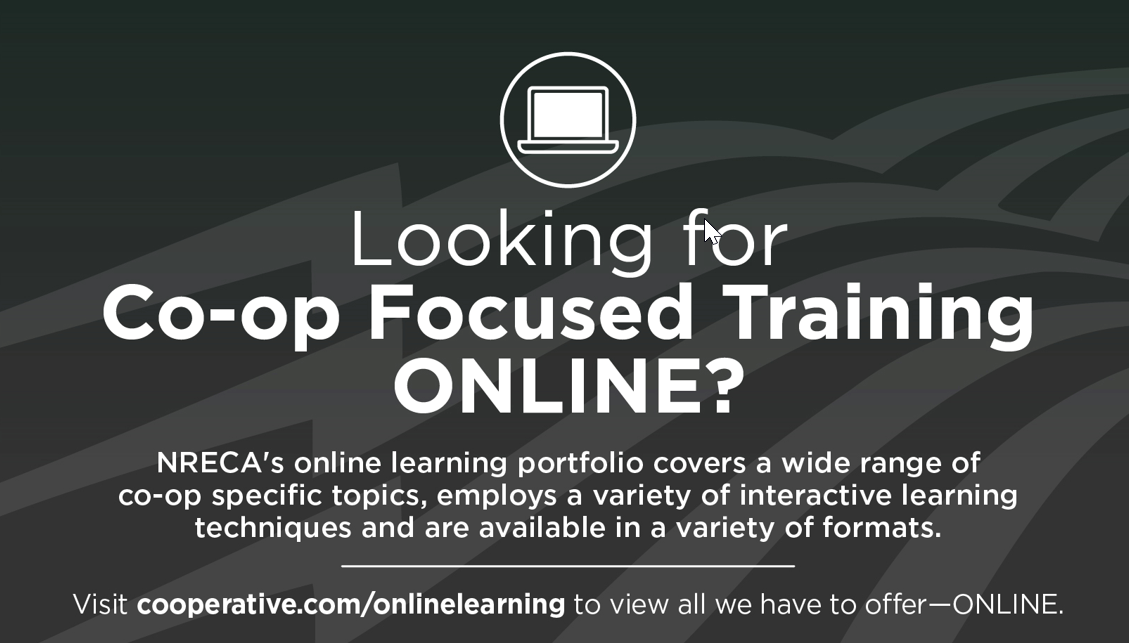 August 26, 2022
| Pg. 24